Geschlechteraspekte bei Angststörungen
Folien: bereitgestellt durch die Austauschplattform GenderMed-Wiki
Krankheitsbild: Angststörungen
Gliederung			                                  
Epidemiologie
Therapie
Literatur
Epidemiologie
 Frauen erkranken in etwa doppelt so häufig an einer Angststörung.
Lebenszeitprävalenz und Geschlechterverhältnis von Angststörungen 
[Quelle: Voderholzer & Hohagen (2013)]
Epidemiologie
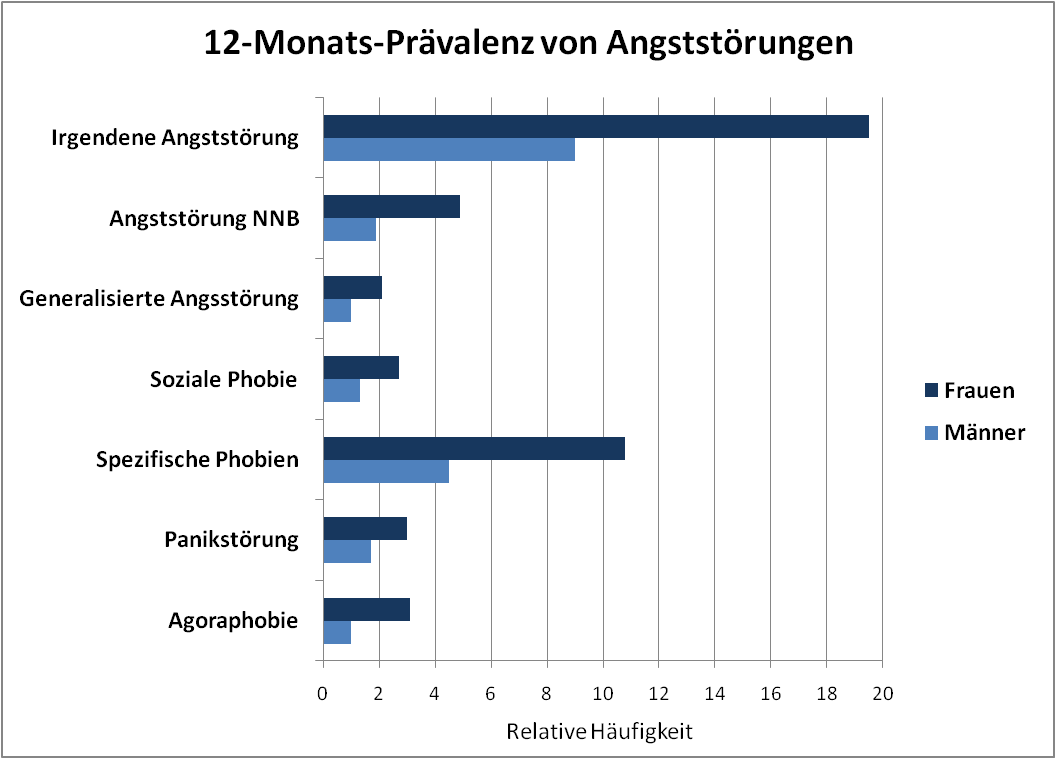  Etwa 14 % der deutschen Wohnbevölkerung (18 bis 65 Jahre) erkranken innerhalb von einem Jahr an einer klinisch relevanten Angststörung. 

(Wittchen & Jacobi, 2007)
Prävalenz von Angststörungen bei Männern und Frauen (nach DSM-IV) [Quelle: GenderMed-Wiki, nach Wittchen & Jacobi (2007). Aus: BGS 1998]
Epidemiologie
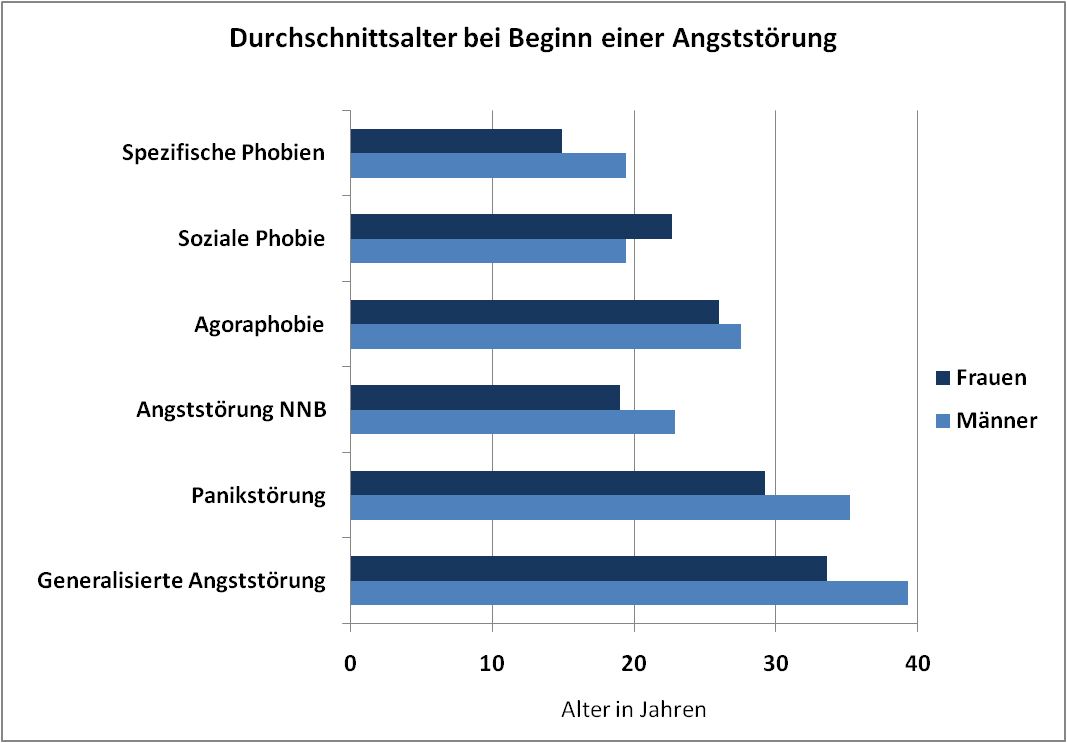 [Quelle: GenderMed-Wiki, nach Wittchen & Jacobi (2007). Aus: BGS 1998]
Therapie
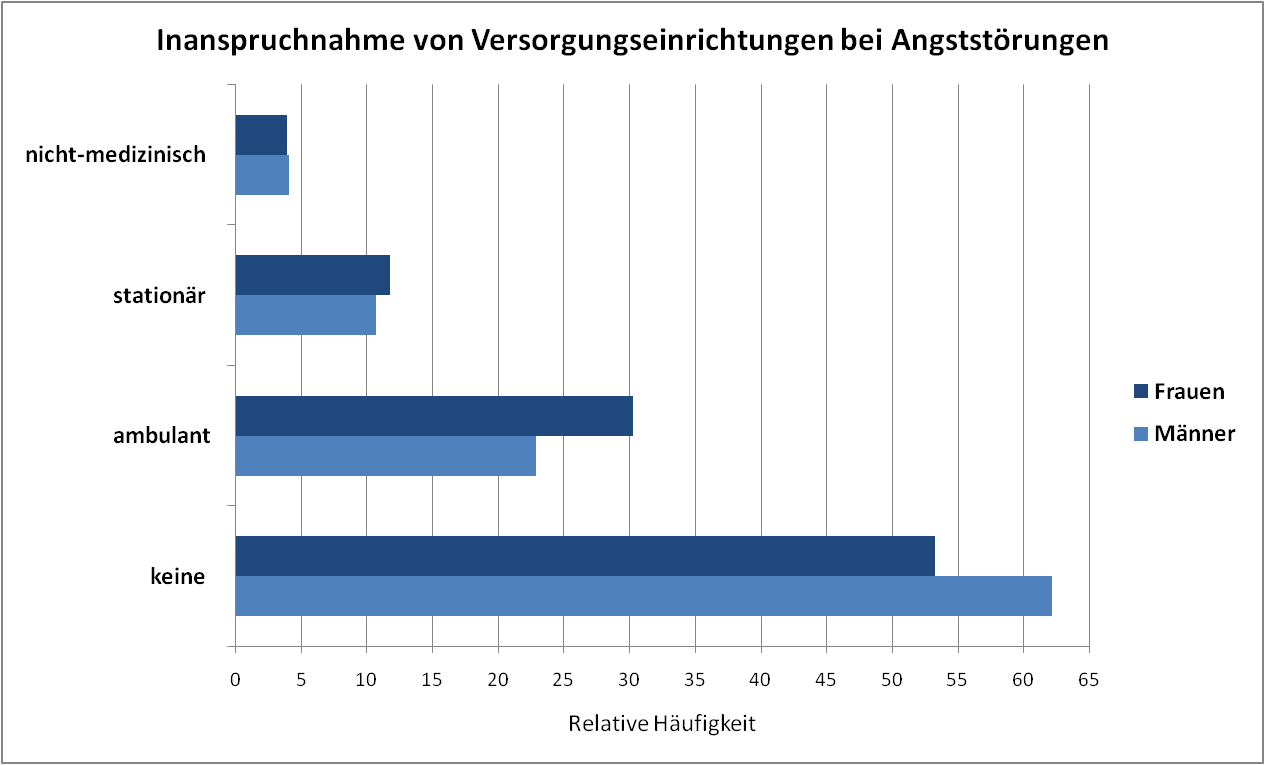  Nur etwa 38 % der Männer und 46 % der Frauen mit einer Angsterkrankung suchen eine medizinische oder nicht-medizinische Versorgungs-einrichtung auf. 

 Frauen nehmen jede Art von Hilfe häufiger an.
[Quelle: GenderMed-Wiki, nach Wittchen & Jacobi (2007). Aus: BGS 1998]
Therapie
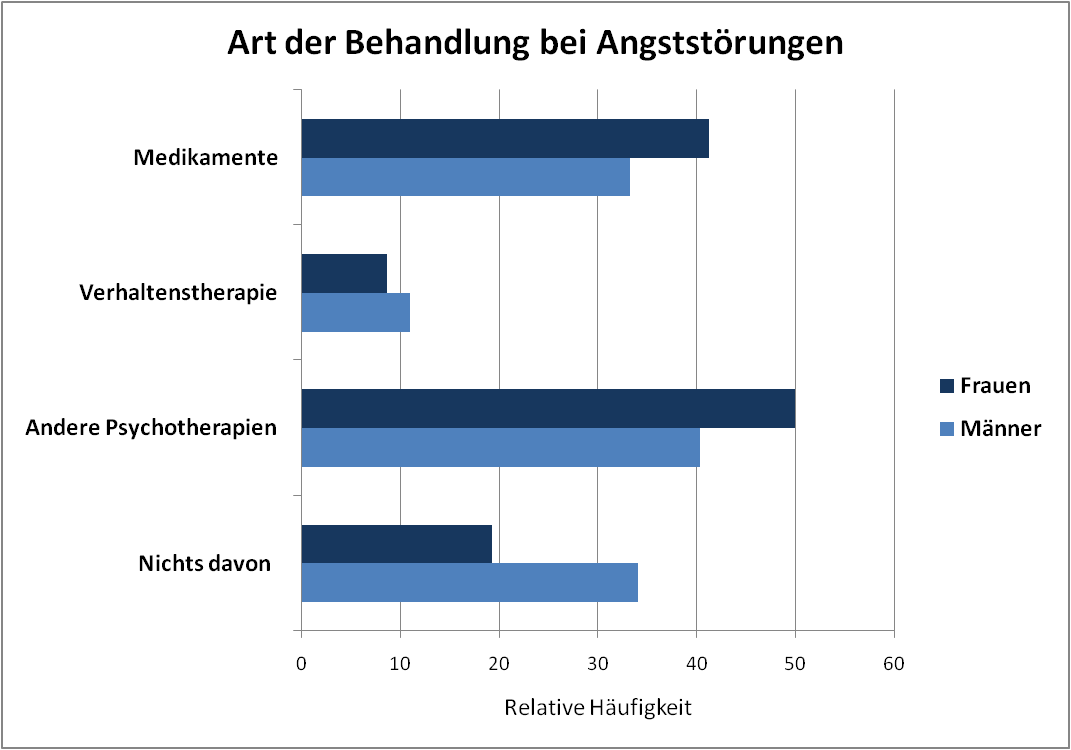 Übersicht verschiedener Behandlungs-arten bei Angst-erkrankungen (Männer und Frauen) 
[Quelle: GenderMed-Wiki, nach Wittchen & Jacobi (2007). Aus: BGS 1998]
Literatur
Kessler RC. Lifetime and 12-Month Prevalence of DSM-III-R Psychiatric Disorders in the United States. Arch Gen Psychiatry 1994; 51(1):8.

  Voderholzer U, Hohagen F. Therapie psychischer Erkrankungen: Elsevier Health Sciences Germany; 2013. Available from: URL:https://books.google.de/books?id=_BBACwAAQBAJ

 Wittchen H, Jacobi F. Angststörungen. Nachdr. Berlin: Robert Koch-Inst; 2007. (Gesundheitsberichterstattung des Bundes; vol 21).